Mobiel Team SPPiT
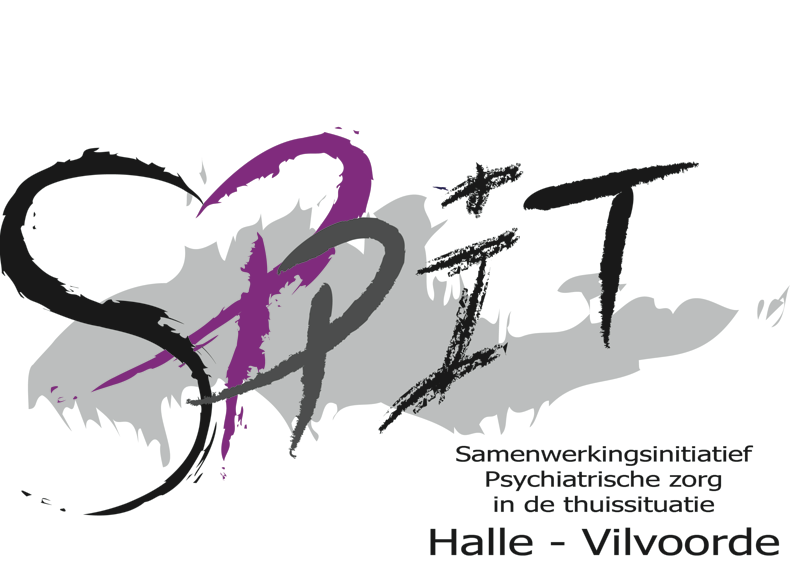 Mobiel behandelteam voor langdurige zorg aan huis
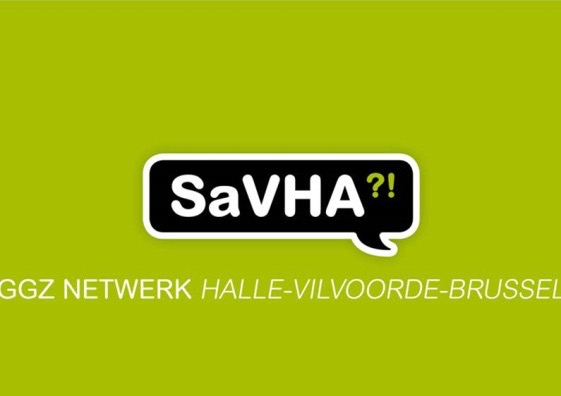 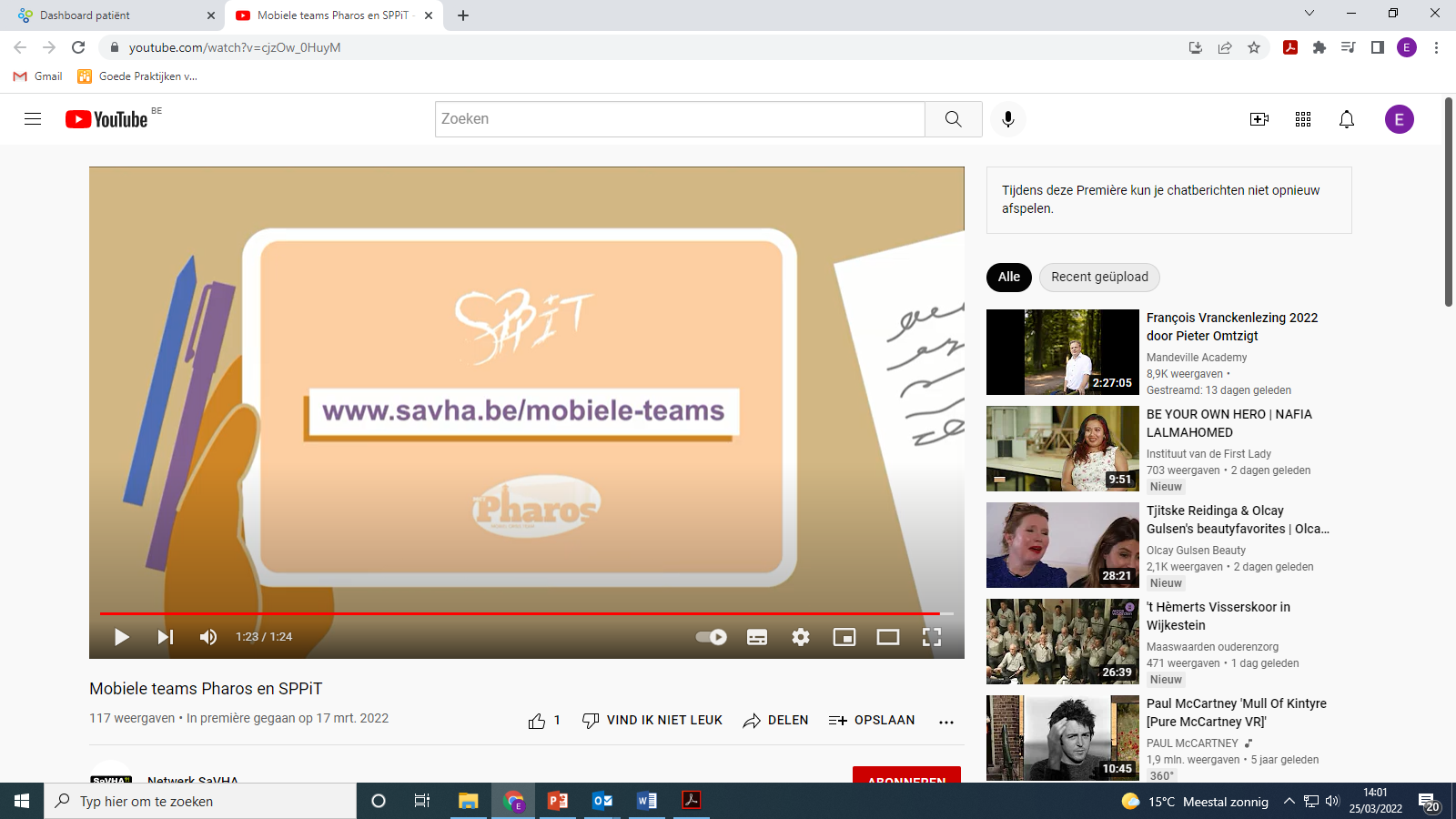 https://www.youtube.com/watch?v=cjzOw_0HuyM
[Speaker Notes: Deze video is een illustratie voor hoe een mobiel team werkt. 
Deze is vooral huisartsen en hulpverleners 
Dit is een korte inleiding en is Informatief]
8
Regio’s
Regio Grimbergen
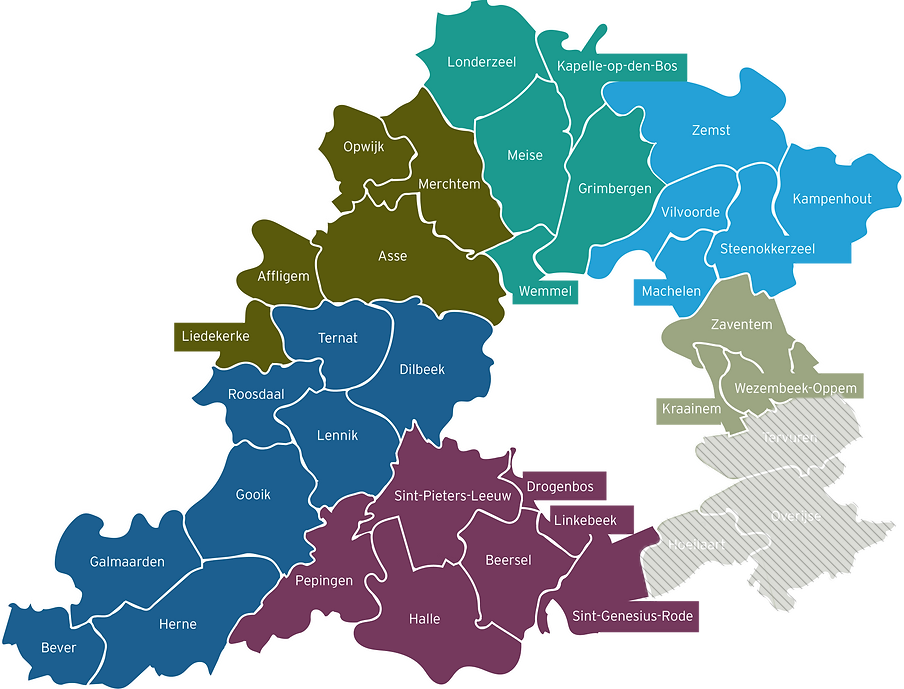 Regio Asse
Regio Halle
[Speaker Notes: Zoals het filmpje reeds zei is SPPiT een mobiel behandelteam voor langdurige psychiatrische zorg aan huis en dit in de regio Halle-Asse-Vilvoorde hetgeen valt binnen het SaVHA netwerk (Het GGZ-netwerk van Halle-Vilvoorde-Brussel)]
Vanaf oktober 2023
1 groot team  3 subteams 
(Halle, Asse, Grimbergen) 

Samenstelling teams: 
SPPiT 
SPPiT-plus 
BAZ
[Speaker Notes: Vanaf Oktober veranderen wij van 1 groot team, naar 3 subteams. 
Dit in regio Halle, Asse en Grimbergen. 
Hierbij wordt er de samenstelling sppit, sppit-plus en baz samengevoegd.]
samenstelling Multidisciplinaire teams
Casemanagers
Psychiater
Psycholoog
Teamcoördinator
Zorgoverlegorganisator 
Aanmeldingsverantwoordelijken
Familie-ervaringsdeskundige
Ervaringsdeskundige
[Speaker Notes: Hoe ziet ons team eruit? 

Eerst en vooral willen we aangeven dat er 1 grote 2B werking is voor de regio doch dat er wel verschillende doelgroepwerkingen zijn. 
Deze presentatie zal in eerste instantie ingaan op de regulieren 2B werking, daarnaast zijn er de versterkende middelen ikv zorgmijders en ouderen, deze werking is nog volop in ontwikkeling. Daarnaast zijn er de heel specifieke kleine werkingen ikv internering, mentale beperking en Niet aangeboren hersenletsels. 

Het reguliere SPPiT-team is als volgt samengesteld:

De begeleider/casemanager: deze zijn de begeleiders van de cliënten, ze zijn het aanspreekpunt en de persoon waarmee u het meeste contact zal hebben. Zij  komen aan huis en zijn bereikbaar tijdens hun werkuren. 
Voor deze eerstelijnszone en eerstelijnszone Pajottenland zijn Silke, Amber, Carolien, Ninke en Wim. 
Voor sppit-plus is dit: Amber M., Carolien en Wendy van het CAW. 
Voor Baz zal Leen ons team versterken. 
Het MDO, de aanmelders, familie ervaringsdeskundige en ervaringsdeskundige werken overkoepelend. 
Onze ervaringsdeskundige zal Dirk Detroy worden. 

Het team begeleidt cliënten met heel uiteenlopende psychische/psychiatrische problemen. Daarom werken we met referenten rond bepaalde problematieken. Dit om elkaar te ondersteunen en de werking verder te optimaliseren. Bv. psychose, verslaving, harm reduction, BPS
De psychiaters verbonden aan van het SPPiT-team zijn in eerste instantie aanspreekpersoon voor de begeleiders. Zij volgen het verloop van de begeleidingen mee op. Indien noodzakelijk kunnen ze kortstondig meer naar voor treden in een begeleiding. Zo kan er een 1 malig consult gepland worden. In Halle wordt dit Dr. …
De psycholoog van het SPPiT-team helpt en adviseert de begeleiders. Op vraag van de begeleiding kan de psycholoog indien nodig korte therapeutische hulp bieden aan de cliënt. Het geven van therapie is echter niet de taak van het SPPiT-team, maar uw begeleider kan wel samen met u op zoek gaan naar een therapeut indien jij dit wenst. Daarnaast zorgt de psycholoog voor de zorginhoudelijke werking van het team. De psycholoog volgt ook specifiek onze opdracht van de Kind Reflex op. 
Onze spycholoog die ons team zal versterken is momenteel nog niet bekend. 
De teamcoördinator doet de dagdagelijkse opvolging en aansturing van de medewerkers van SPPiT bij de uitvoering van hun taak.
Dit zal vanaf oktober: Liselot Van de Velde zijn. 
De overlegorganisator wordt ingeschakeld om een overleg te organiseren met alle betrokkenen in het zorgnetwerk (naastbetrokkenen, de SPPiT-begeleider, huisarts, thuisverpleegkundige, poetshulp, OCMW, enzovoort). Gina en Liselot organiseren ook vergoedbaar overleg voor cliënten die niet door SPPiT begeleid worden. Zij brengen het netwerk samen, begeleiden het overleg en zorgen voor de nodige administratieve afhandeling. Voor meer info hierover kan je terecht op de Savha!? website
Onze ervaringsdeskundige (ED), Tom Van Den Abeele & Dirk De Troy heeft zijn kennis opgebouwd op grond van eigen ervaringen met psychische kwetsbaarheid en herstel. Enerzijds biedt de ED met deze ervaringen ondersteuning én vormt hij een brug tussen cliënt en hulpverlener. Anderzijds kan de ED er ook voor de cliënten zijn door ze te helpen om eigen krachten aan te spreken en te ondersteunen in het werken aan herstel en een leven met een psychische kwetsbaarheid.
De familie-ervaringsdeskundige vrijwilliger (FED) heeft kennis opgebouwd op grond van eigen levenservaring met een psychisch kwetsbaar familielid. Enerzijds werkt de FED binnen het team, tijdens de vergadermomenten, als stem van de familie. Anderzijds kan de FED voor uw familieleden of andere naastbetrokkenen een luisterend oor bieden en handvaten aanreiken. Hij kan zaken verduidelijken en vertalen naar familieleden toe waardoor er meer begrip en inzicht kan ontstaan. Dit uiteraard enkel met uw toestemming. 
Onze dienst is ook een stageplaats voor stagiairs. 

Overlegorganisators + aanmelders: overkoepelend]
Team Halle
Wat is sppit?
Samenwerkingsinitiatief voor personen met een Psychiatrische Problematiek in de Thuissituatie 
Begeleiding aan huis 
Netwerk uitbouwen 
Coaching van netwerk 
Herstelgericht werken 
Opnamevoorkomend 

Belangrijke pijlers 
Zorgvraag staat centraal 
Samen met en voor belangrijke derden (huisarts, psychiater, familie, …) 
Op verschillende levensdomeinen 
Zorgoverleg 
Focus op herstel
[Speaker Notes: Sppit staat voor Samenwerkingsinitiatief voor personen met een Psychiatrische Problematiek in de Thuissituatie 
Dit is een hele boterham om duiden dat wij aan huis komen bij een persoon met een psychiatrische kwetsbaarheid om hun te ondersteunen. 
Dit doen we door het netwerk uit te bouwen, het netwerk hierbij ook de coachen. 
Wij werken tijdens de begeleiding herstel gericht en focussen ons vooral op het hier en nu. 
Het is zo de bedoeling om de opnames te voorkomen en of te verminderen. 

Onze belangrijke pijlers zijn 
Dat de zorgvraag van de cliënt en hierbij ook de cliënt centraal staat 
Dat we samenwerken met belangrijke derden 
We werken op verschillende levensdomeinen ( wonen, dagbesteding, werk, …) 
Er kan verschillende zorg overleggen gepland worden om het netwerk zo goed mogelijk te betrekken
We focussen ons op herstel.]
Wat is Sppit-plus?
Mobiel team voor ouderen (60+) 
In een kwetsbare situatie
Die weg naar zorg moeilijk vinden 
Ontstaan vanuit versterkende maatregel COVID
Buddywerking in samenwerking met CGG Ahasverus
[Speaker Notes: Uitbreiding van mobiele teams naar doelgroep ouderen – subwerking in opstart! 

Met de versterkende maatregel tijdens de COVID-19 pandemie vraagt de overheid de zorg voor volwassenen uit te breiden naar de doelgroep ouderen. Dit met als doel te focussen op de socio-economisch kwetsbare ouderen, met specifieke aandacht voor mensen die moeilijk in zorg geraken. Hierbij wordt een nauwe samenwerking met de eerstelijnspartners hoog in het vaandel gedragen.

Hierdoor is ook de buddy werking ontslaat, zij staan hier vandaag ook op de netwerkbeurs.]
Wat is Baz?
Begeleiding Aanklampende Zorg 
Aanklampende zorg voor mensen met psychosociale kwetsbaarheid die sociaal huren en zorg mijden 
Doelen: 
Voorkomen uithuiszetting
Beperken van over- en onderlast
Wonen en welzijn als geheel 
Toeleiden naar reguliere zorg

Werkwijze volgens principes van bemoeizorg
[Speaker Notes: Baz staat voor: begeleiding aanklampende zorg. 
Baz is voor personen met een psychosociale kwetsbaarheid die sociaal huren. 
Zij vermijden zorg en dit zorgt soms voor over of onderlast. 
Baz wordt opgestart om als doen het uithuisetting te voorkomen. 
Het over en onderlast te verminderen. 
Er voor te zorgen dat wonen en welzijn als een geheel aanvoelen. 
En proberen toeleiden naar de reguliere zorg. 

Hun begeleiding doen ze aan de hand van bemoeizorg.]
Voor wie?
[Speaker Notes: SPPiT


Soort cliënten? 


Leeftijd: vanaf 16, doch met vooruitzicht op langdurige psychiatrische problematiek, afspraak met Yuneco is dat schoolgaande jongeren bij hen terecht komen
Getrapte zorg: de nood om aan huis te begeleiden moet duidelijk zijn!  Niet ter vervanging therapie of wachtlijst elders. Dit is het moeilijkste criterium: bij twijfel kan men best van bij intake de SPPiT collega betrekken
Het moet gaan over een gekende psychiatrische problematiek of moet toch uit de aanmelding op te maken zijn
Geen therapie aan huis: de casemanagers zijn geen therapeuten. Indien therapie aan de orde is, dan dient dit apart geïnstalleerd te worden. 
Aanklampend werken kan een taak zijn doch moet op zijn plaats zijn 
We bekijken aan de hand van de hulpvraag wat we kunnen bieden. Dit kan gaan over enerzijds een korte, oriënterende begeleiding, of een begeleiding met heel specifieke , concrete doelen en voorafgaandelijk met afgesproken tijd, bv.  ikv helpen netwerkpartners te betrekken/pré therapeutisch. Daarnaast zijn er zeker ook lang lopende trajecten. Wordt bij de inclusie meegegeven
We kiezen ervoor breed te includeren doch ook tijdig te evalueren of de begeleiding vorm krijgt

SPPIT-PLUS 

Dit is voor 60plussers 
Die een vermoeden hebben van een psychische kwetsbaarheid en zich nog in de thuissituatie bevinden. ( niet in een WZC) 
Ze moeten wonend zijn in de regio. 
Het zijn personen die moeilijk of geen zorg toelaten 
Hierdoor hebben ze ook geen of ontoereikend zorgnetwerk 


BAZ: 

Gaat over volwassenen vanaf 18J
Ze moeten is een sociale woning verblijven
Daarbij ook een vermoeden hebben van een complexe psychiatrische problematiek 
Deze problemen kunnen zich op verschillende levensdomeinen bevinden ( niet enkel woonst) 
Inadequate hulpverlening en het netwerk is zeer afwezig 
Dit zijn vaak zorgvermijders.]
Specifieke accenten
[Speaker Notes: Er zijn een aantal verschillen, maar ook gelijkenissen binnen de teams. 

De verschillen zit hem vooral dat sppit weet heeft van de complexe, langdurige psychiatrische problematiek. 
Terwijl er bij de andere 2 het over vermoedens gaat van de problematiek.
Sppit-plus richt hem op ouderen ( 60+), terwijl de andere specifiek gericht is op volwassenen. 
Bij sppit vanaf 16 jaar en bij baz vanaf 18j. 

Bij zowel sppit-plus als bij BAZ wordt er aanklampend gewerkt, terwijl dit bij sppit niet altijd van toepassing is.]
Overkoepelende accenten (SPPiT, SPPit-plus, baz)
Cliënt centraal 
Flexibel 
Geïntegreerd 
Focus op herstel 
Coördinatie 
Coaching (hulpverleners/mantelzorgers/familie/…)
Geen therapie
Geen crisis
[Speaker Notes: Wat zijn nu de gelijkenissen? 

Cliënt centraal: We vertrekken vanuit de zorgvraag van de cliënt met oog voor de verschillende levensdomeinen. Mogelijke doelen kunnen zijn: werken aan een gedeeld crisisplan, inzicht verhogen in stressors en sterktes… 

Flexibel: Intensiteit van begeleiding past zich aan volgens noodzaak: acute situatie versus stabielere situatie + bij opstart meer frequent ter kennismaking
Wanneer intensievere opvolging? (FACT) Toename symptomen -crisis – suïcidegevaar, Dreigende (her)opname, Ernstige somatische problemen, Geen afspraken kunnen maken/houden en zich plots niet meer houden aan afspraken, Zorg vermijdend , Tijdens / Na een opname , Ingrijpende levensgebeurtenissen (tot einde reden), Nieuwe cliënten in begeleiding wekelijkse bespreking (min. 4 weken) – bij crisis kan hogere frequentie in samenwerking Pharos

Geïntegreerd: We streven ernaar samen te werken met de mensen uit zijn omgeving, maar ook met andere hulp- en zorgverstrekkers. We proberen het netwerk rond de cliënt in kaart te brengen en indien nodig aan te vullen. We willen graag een verbindingspersoon zijn steeds met de toestemming van de cliënt

Focus op herstel: Helpen aan het herstelproces: streven naar leven met maar ook voorbij de aandoening - werken met de persoonlijke herstelkaart of het levenswiel - Familie-ervaringsdeskundige en ervaringsdeskundige binnen het team

Coördinatie: Streven naar gedeelde zorg: Een netwerk van hulp- en zorgverleners rond de cliënt uitbouwen en de zorg op elkaar afstemmen door regelmatig zorgoverleg te organiseren met alle betrokken actoren en cliënt/mantelzorgers
Informatie-uitwisseling bevorderen tussen verschillende diensten
Kortdurende oriëntering vanuit aanmelding ter ondersteuning van cliënt en het netwerk
→ ondersteuning door PSY -MDO bij complexe dossiers – 2 overleg-organisatoren nemen dit op, voor externe partners willen we helpen om de vergoedbare overleggen te regelen. 

Coaching: Psychiatrische expertise aanwenden om betrokken eerstelijnshulpverleners te ondersteunen:
-   coaching rond een specifieke casus/cliënt
Informatieverstrekking over psychiatrische ziektebeelden, behandeling en aanpak: kan in de vorm van een korte vorming of casusbespreking
Daarnaast sluiten we aan bij projecten samen met eerstelijnspartners die inzetten op Bv. deelname aan project ketenaanpak intra familiaal geweld, deelname aan Samen welzijn Halle, deelname aan het intersectorale casusoverleg, deelname aan project van housing first ikv coaching.
Bij opstart van de partnerstafels willen we hier onze rol zeker mee opnemen]
AAnmelden
[Speaker Notes: SPPiT


Iedereen kan een aanmelding doen. We vragen wel dat de cliënt op de hoogte is van de aanmelding. Indien dat niet mogelijk is zoeken we graag mee naar oplossingen.

Na de telefonische aanmelding volgt frequent een intake en overleg met het netwerk van de cliënt. Daar waar nodig vragen we mits toestemming, extra verslaggeving op.  
Nadien wordt de casus besproken om de aanmeldingsvergadering waar de psychiater, de teamcoördinator, de psycholoog en het team van aanmelders aanwezig is. 

We streven er naar om een aanmeldingsvergadering overbodig te maken, doch het helpt ons wel om goed mee doelen te bepalen en tot juiste gedeelde verwachtingen te komen over de begeleiding. 

De rol van onze aanmelders zal met de komst van de aanmeldpunt mee evolueren naargelang van waar er nood aan is. 

SPPiT-plus

Aanmelding? 
0800 13 500
- Iedereen kan een aanmelding doen. Iedereen kan een aanmelding doen. We vragen wel dat de cliënt op de hoogte is van de aanmelding. Indien dat niet mogelijk is zoeken we graag mee naar oplossingen.
- Gratis 0800 nummer CAW met triage naar contactpersoon ELZ (= nummer AMW)
Na kantooruren kan beknopt aanmeldingsformulier op website CAW ingevuld worden.

CAW engageert zich om binnen de 48u aan de slag te gaan met een aanmelding. Vaak volgt nog een intake of kennismakingsgesprek. 
2 opties: 
 CAW neemt zelf taak op
 CAW stelt casus voor op team van waaruit beslist wordt om het door te geven of in duo op te nemen

BAZ 

De aanmelding door sociaal verhuurkantoor komen binnen in het CAW. 
Bij een duidelijke verwijzing -> aanmeldingsformulier voldoende ingevuld -> naar BAZ team 
Bij onduidelijke verwijzing -> uitklaren door CAW (met verwijzer/consult bij BAZ)
Nog steeds niet duidelijk of het voor BAZ is: CAW verkent situatie eerst
Eerste huisbezoek SAMEN met sociaal verhuurkantoor]
Centraal aanmeldpunt mentaal welzijn
0800 13 500
Aanmeldingen centraliseren 
Oriëntatiehulp, vraagverduidelijking en/of doorverwijzing voor cliënten, hulpverleners, familie, …
Aanmeldingen SPPiT en SPPiT-plus via deze weg 
Kan voor SPPiT ook nog via algemeen aanmeldnummer
Contactgegevens teamcoördinatie
Liselot (Halle): 0490/64 99 35
liselot.vandevelde@alexiusgrimbergen.broedersvanliefde.be

Els (Grimbergen): 0490/11 80 78
els.vansteenbergen@alexiusgrimbergen.broedersvanliefde.be

Gina (Asse): 0492/13 91 12
gina.demaeyer@alexiusgrimbergen.broedersvanliefde.be
Subwerkingen
Categorale teams SPPiT
[Speaker Notes: Deze doelgroepwerkingen worden ondersteund vanuit de Zorggroep Sint-Kamillus. Naast de begeleiding van patiënten wordt ook ondersteuning aan zorgverleners geboden d.m.v. informatie, coaching, advies bij de uitbouw van een zorgtraject. 
Meer info over de doelgroepwerkingen: www.savha.be/mobiele-teams]
Brenda Schraepen 
0492 14 43 21 brenda.schraepen@kamillus.broedersvanliefde.be
SPPiT NAH
Voor personen met een Niet Aangeboren Hersenletsel
[Speaker Notes: Personen met een Niet Aangeboren Hersenletsel en een psychiatrische kwetsbaarheid 
Soms moeilijk in te schatten wat een NAH nu precies is, bij twijfel neem contact op met de psycholoog of coördinator.
Vanaf 16 jaar (geen bovengrens!)
In de thuissituatie of thuisvervangende woonvorm (regio Vlaams-Brabant, niet Brussel)

We leggen het accent in de behandeling op:
emotionele, relationele en/of gedragsmoeilijkheden die het gevolg kunnen zijn van een hersenletsel.
cognitieve moeilijkheden ten gevolge van een NAH, vb: aandacht, planning en organisatie, probleemoplossend vermogen, initiatief nemen, geheugen, …
Kortdurend en intensief 
Ondersteuning netwerkpartners
Informatie- en adviesverlening 
Aanmeldingen
Brenda Schraepen (neuropsycholoog) brenda.schraepen@kamillus.broedersvanliefde.be 0492 14 43 21
Lena Boons (coördinator)   lena.boons@kamillus.broedersvanliefde.be 0492 13 47 23]
Camille Taelman 
0491861653
Camille.taelman@kamillus.broedersvanliefde.be
SPPiT VB
Voor personen met een verstandelijke beperking
[Speaker Notes: Personen met een verstandelijke beperking en een psychiatrische kwetsbaarheid en/of gedragsstoornis 
We hanteren als richtlijn een IQ <70 voor de leeftijd van 18 jaar
Tussen 16 en 65 jaar 
In de thuissituatie of thuisvervangende woonvorm (regio Vlaams-Brabant)
Zorgaanbod past zich aan op maat van wat nodig is
Pedagogisch ondersteunen 
Psycho-educatie in de thuiscontext 
Beperkte diagnose stellen
Contacten leggen met zorgpartners 
Netwerken organiseren voor de cliënt en zijn familie of mantelzorgers
Kortdurend en intensief 
Ondersteuning netwerkpartners
Informatie- en adviesverlening 
Aanmeldingen 
Lena Boons (coördinator)   lena.boons@kamillus.broedersvanliefde.be 0492 13 47 23]
Brenda Schraepen 
0492 14 43 21 brenda.schraepen@kamillus.broedersvanliefde.be
FORMAT
Voor personen met een interneringsstatuut
[Speaker Notes: Personen met een interneringsstatuut (5 open plaatsen voor andere justitiabelen: Elektronisch toezicht, Probatie, Vervroegde invrijheidsstelling)
In de thuissituatie of thuisvervangende woonvorm (regio Halle-Vilvoorde-Brussel)
Nood aan forensisch psychiatrische ondersteuning (o.a. bij risico op herval in feiten)
Dagactiviteit of bereid zijn deze op te starten
Aanwezigheid van/bereidheid tot opstart van behandelend psychiater 

Forensische psychiatrische begeleiding in de thuissituatie (ook beschut wonen)
Op alle levensdomeinen (wonen, dagbesteding, psychische gezondheid,…)
Streven naar een maximale maatschappelijke integratie
Betrekken van het netwerk en justitieassistent 
Op maat van de cliënt
Preventief werken rond herval en delict a.d.h.v. risicotaxatie/risicomanagement
Opname-vermijdend

Aanmeldingen:
	Freya Van Imschoot 
	 freya.vanimschoot@kamillus.broedersvanliefde.be	  0471 12 27 16 
	
	Femke Damoiseaux
	 femke.damoiseaux@kamillus.broedersvanliefde.be	  0492 13 21 36
Vragen:
Lena Boons (coördinator/ criminoloog)   lena.boons@kamillus.broedersvanliefde.be 0492 13 47 23

FORMAT biedt ook ondersteuning aan zorgverleners en  justitiële partners buiten Zorgroep Sint-Kamillus. Dit kan  door coaching, informatie, advies en/of ondersteuning bij  de uitbouw van een zorgtraject. Zij kunnen een beroep  doen op de schakelfunctie via 0471 12 27 16.]
Bedankt voor jullie aandacht
Zijn er nog vragen?